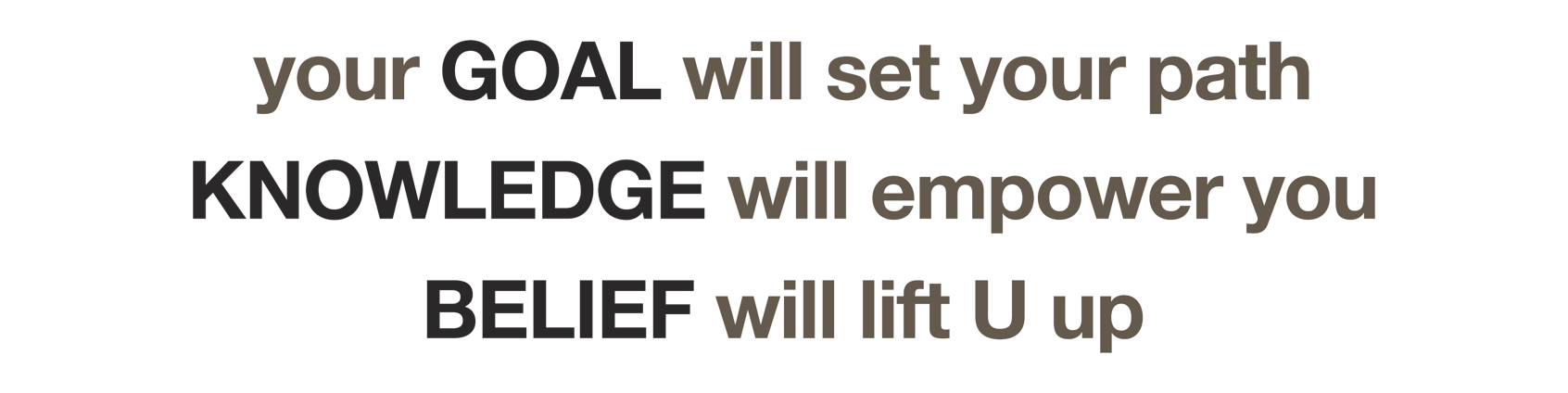 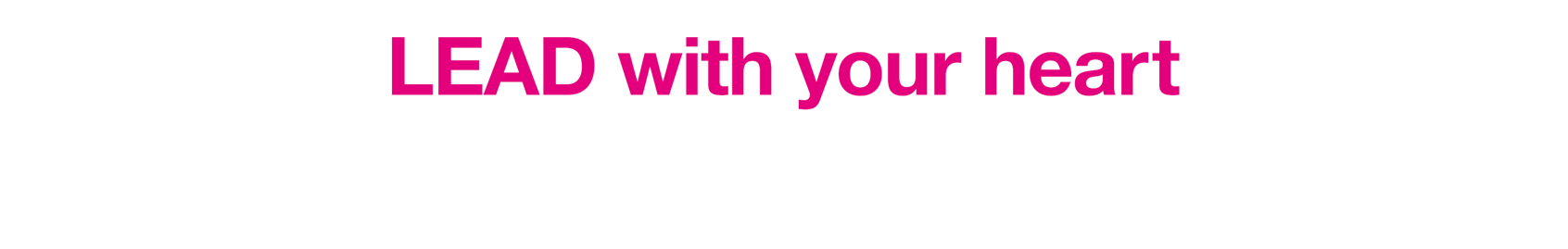 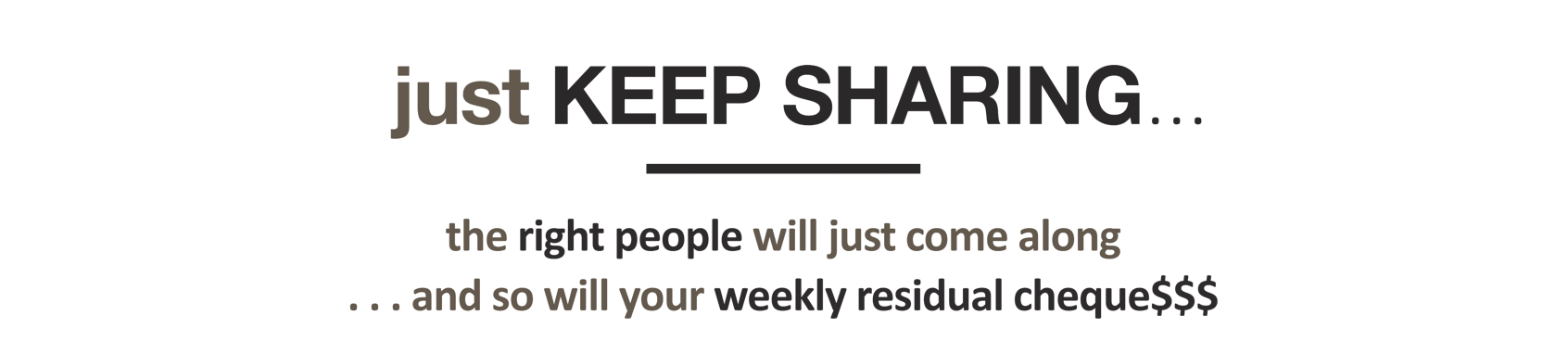 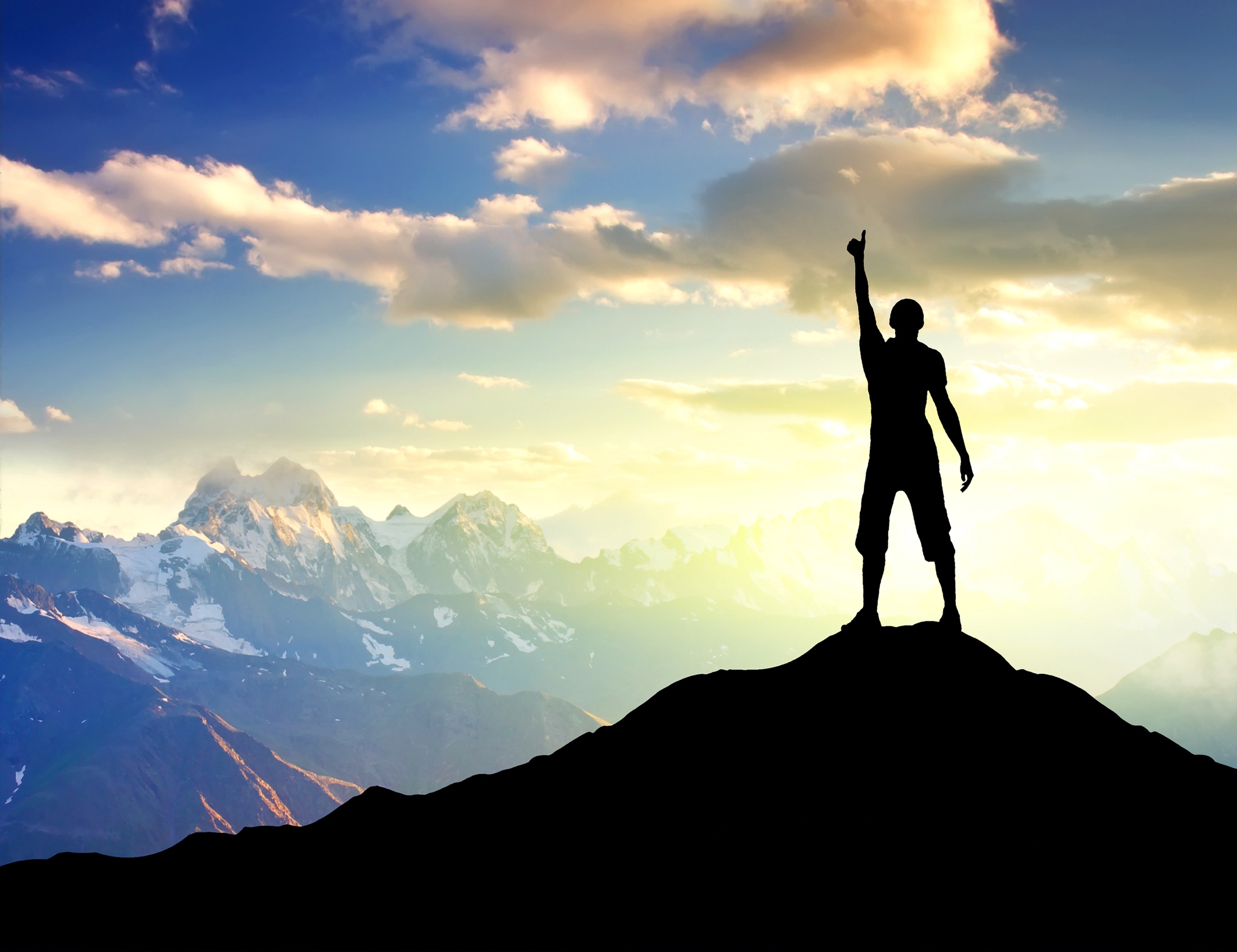 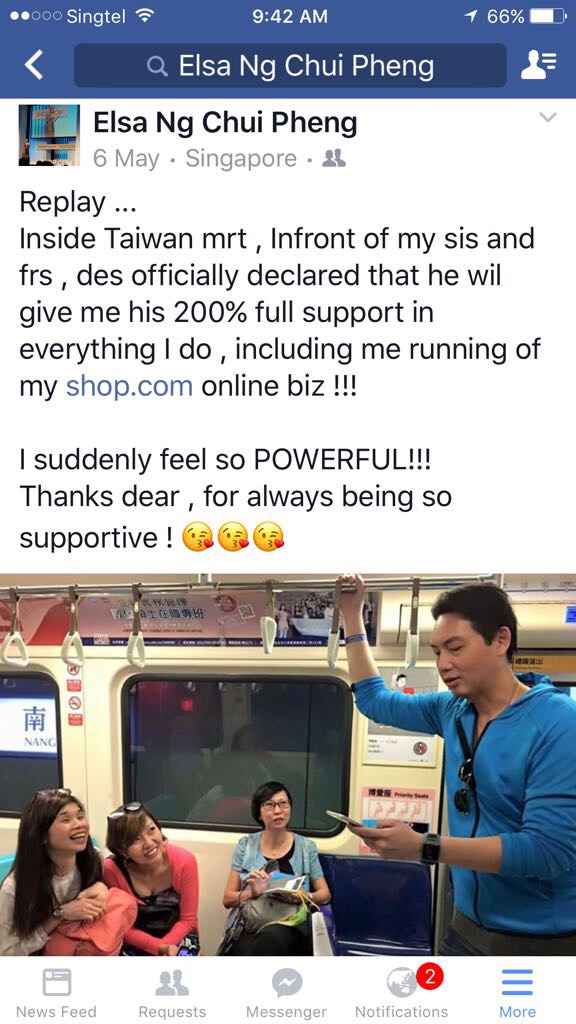 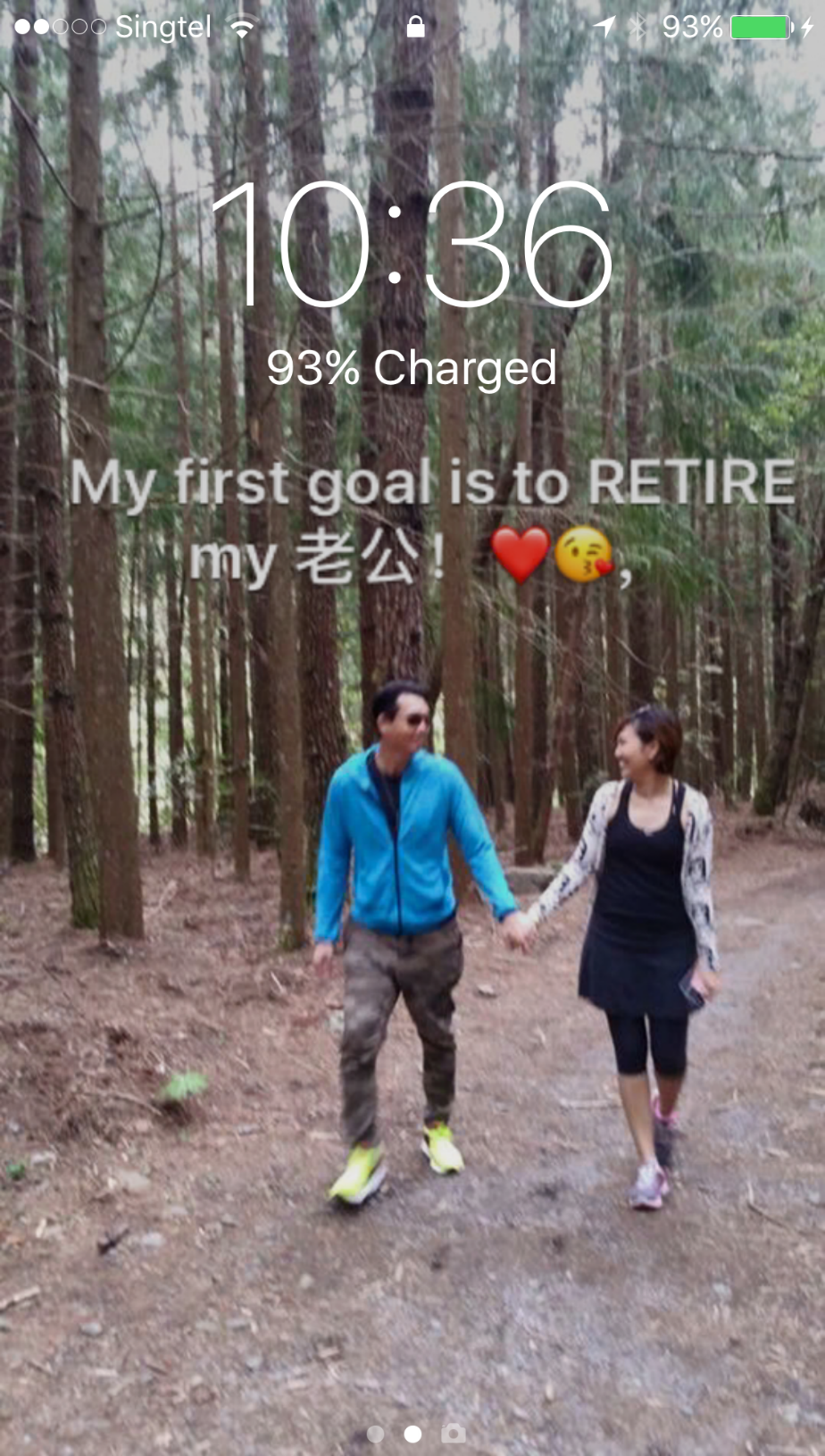 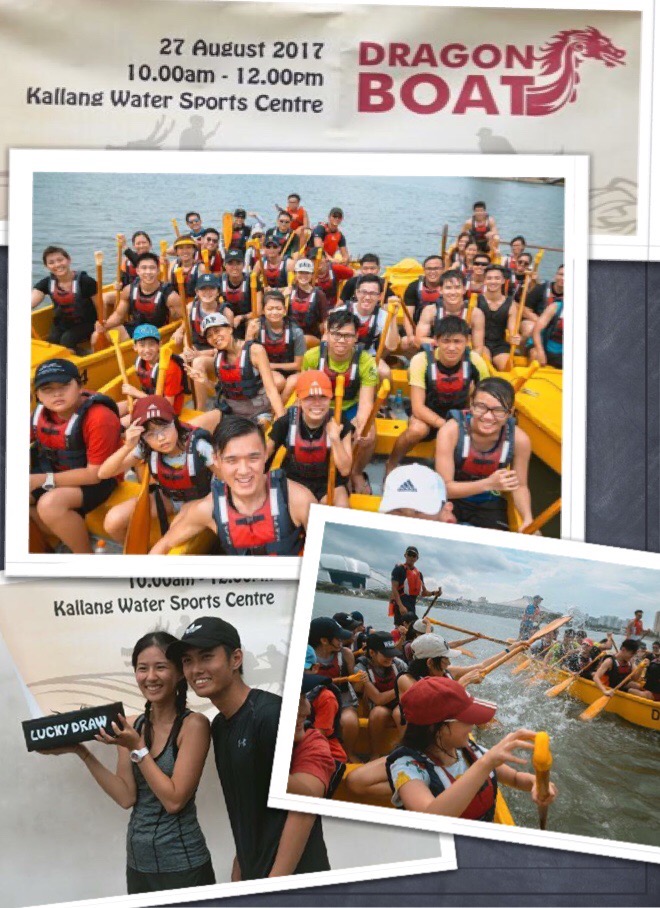 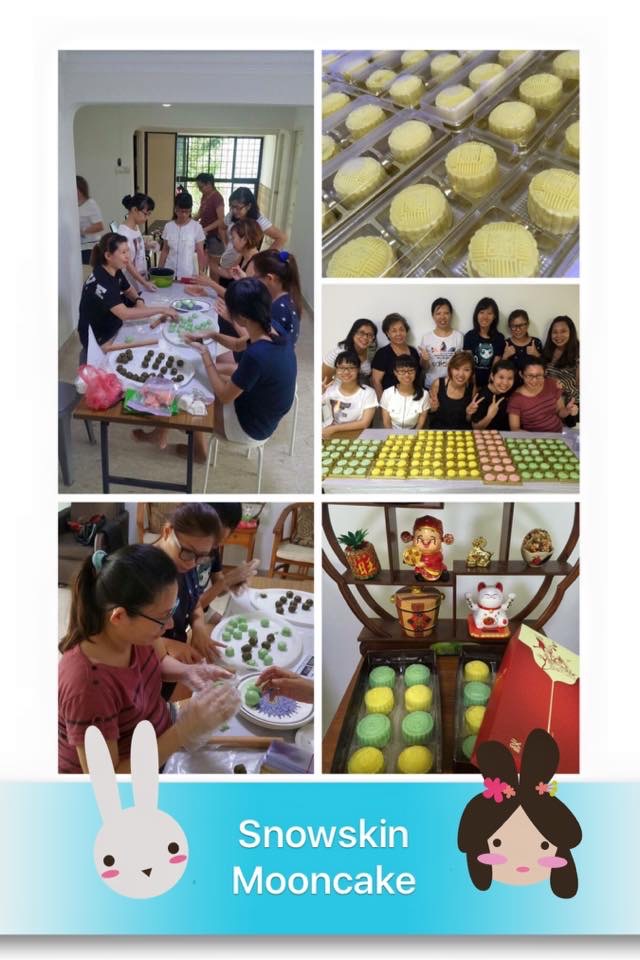 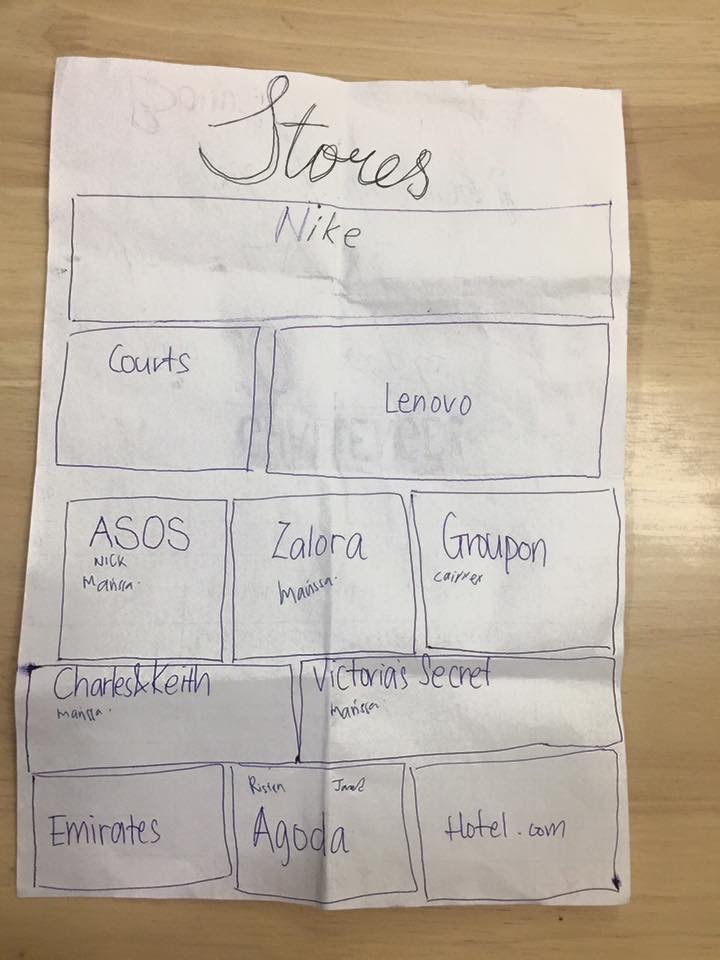 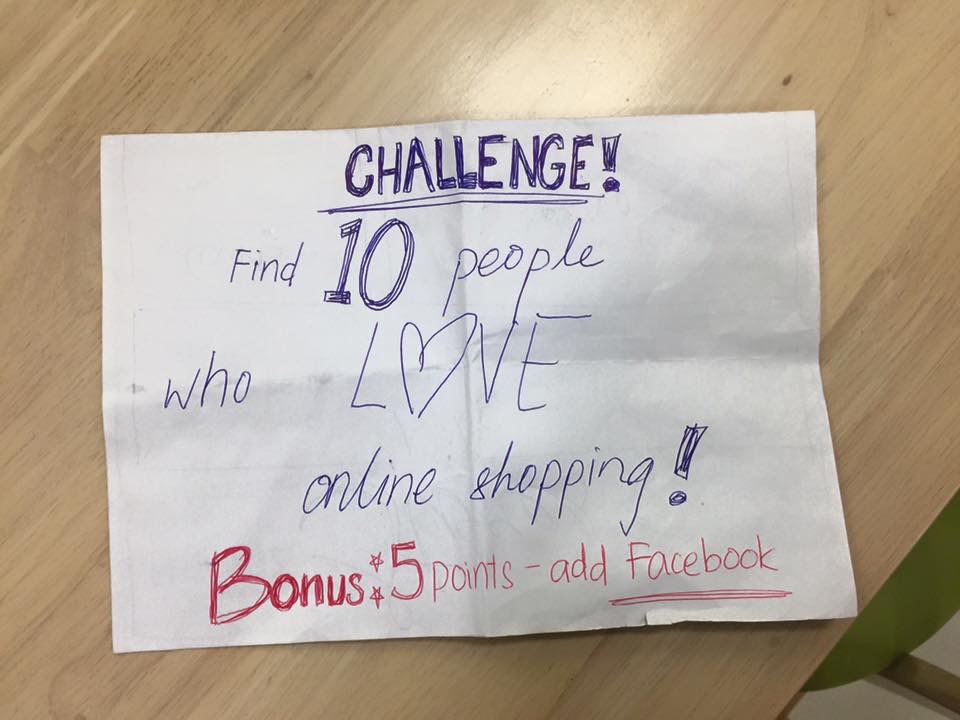 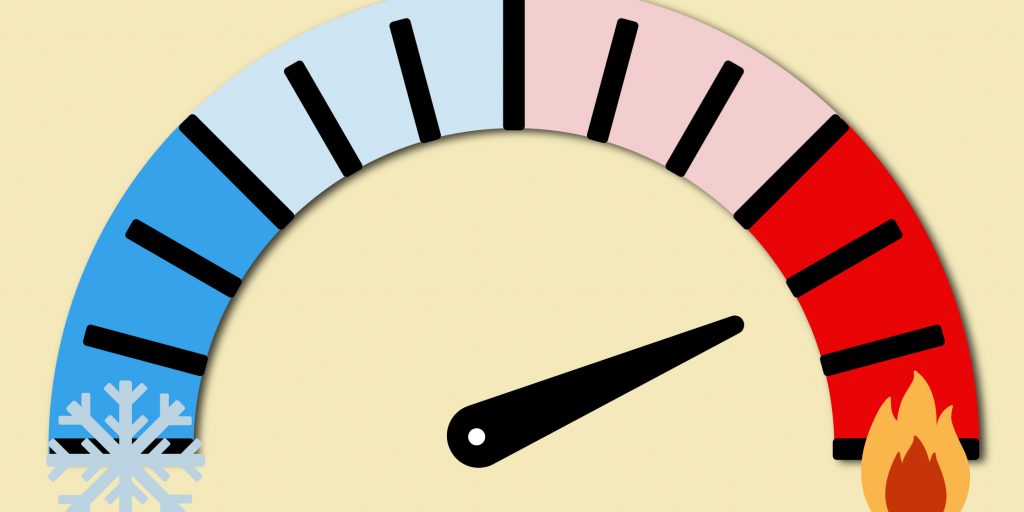 Warm Market 
versus 
Cold Market
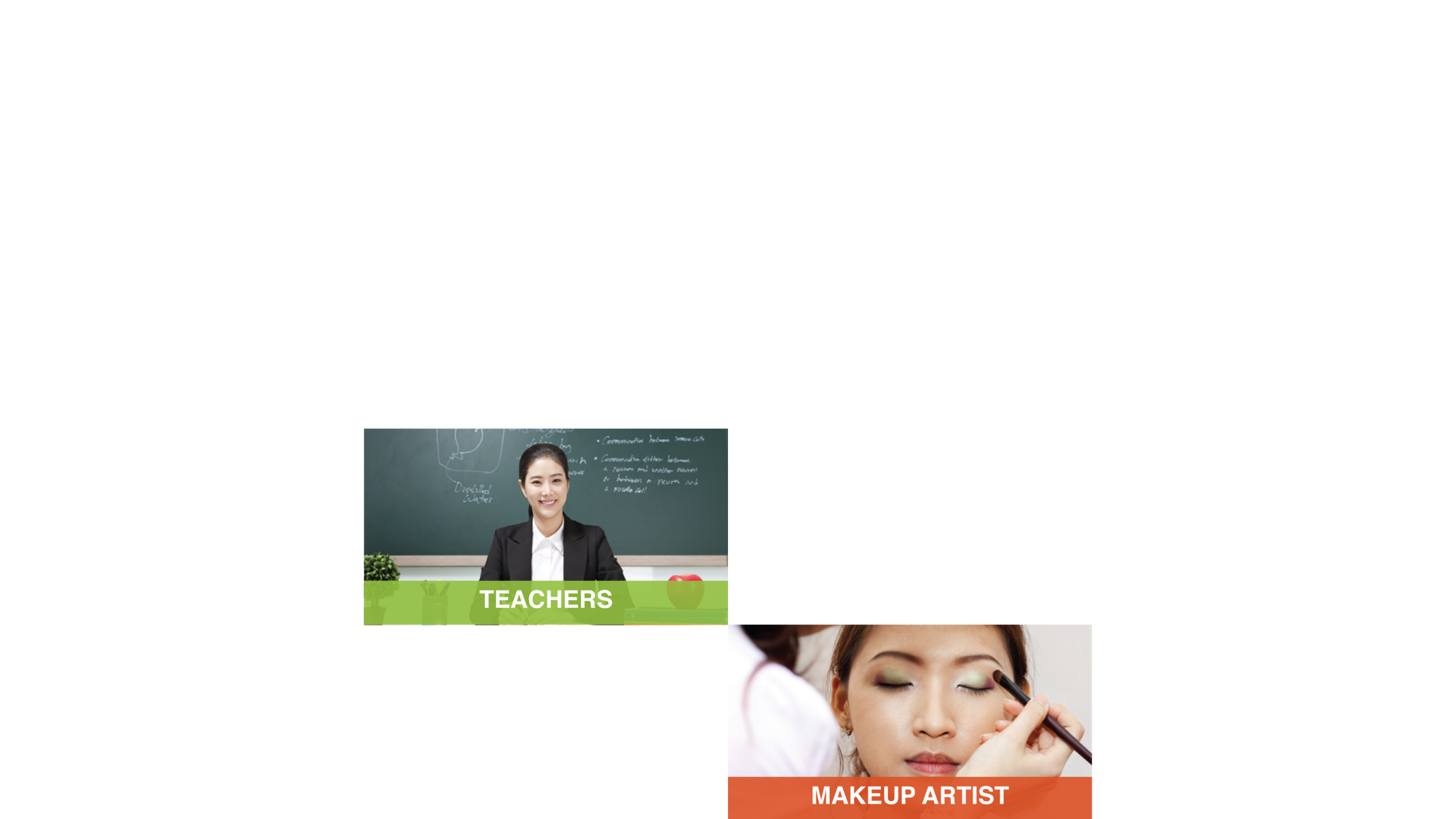 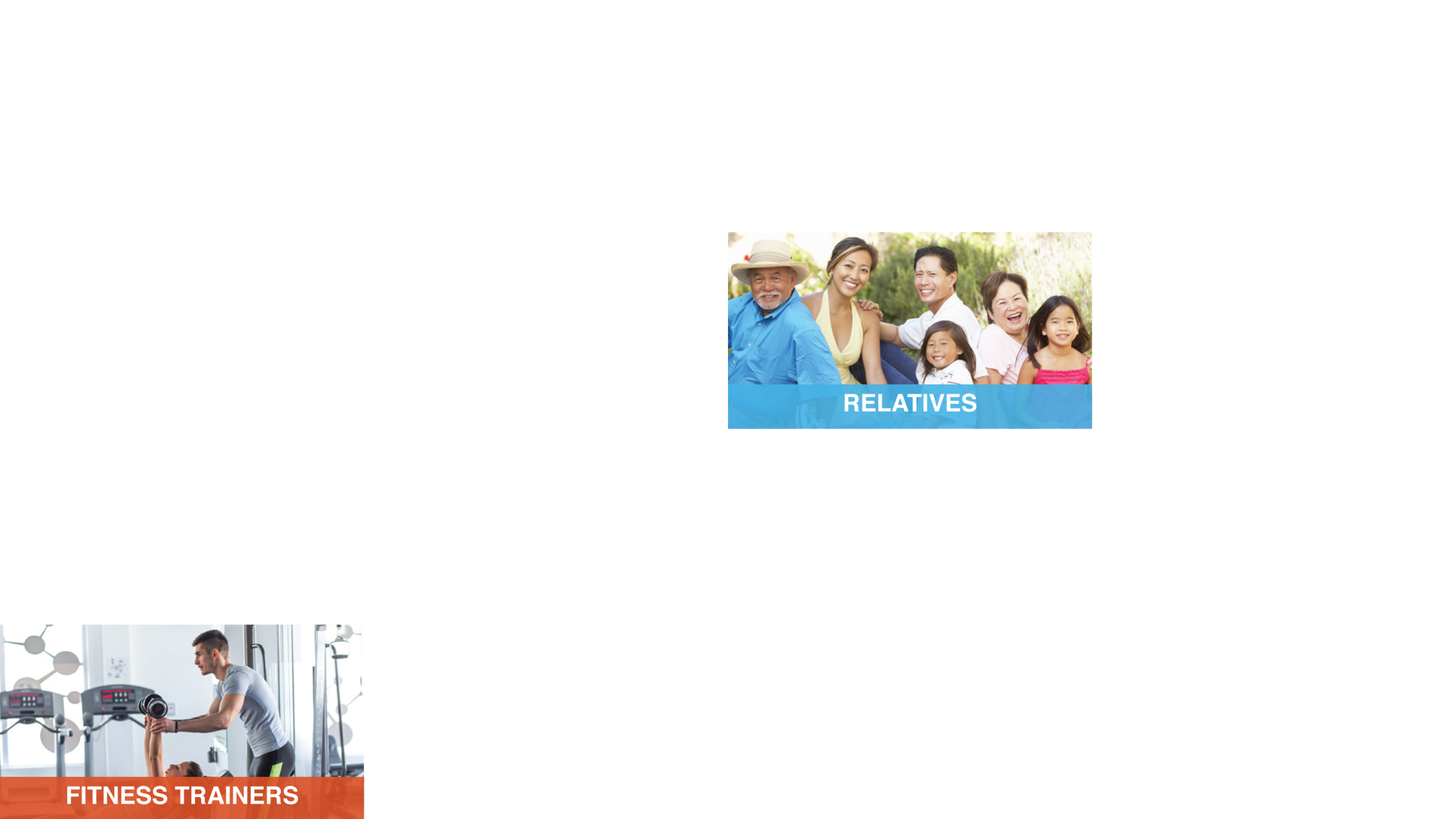 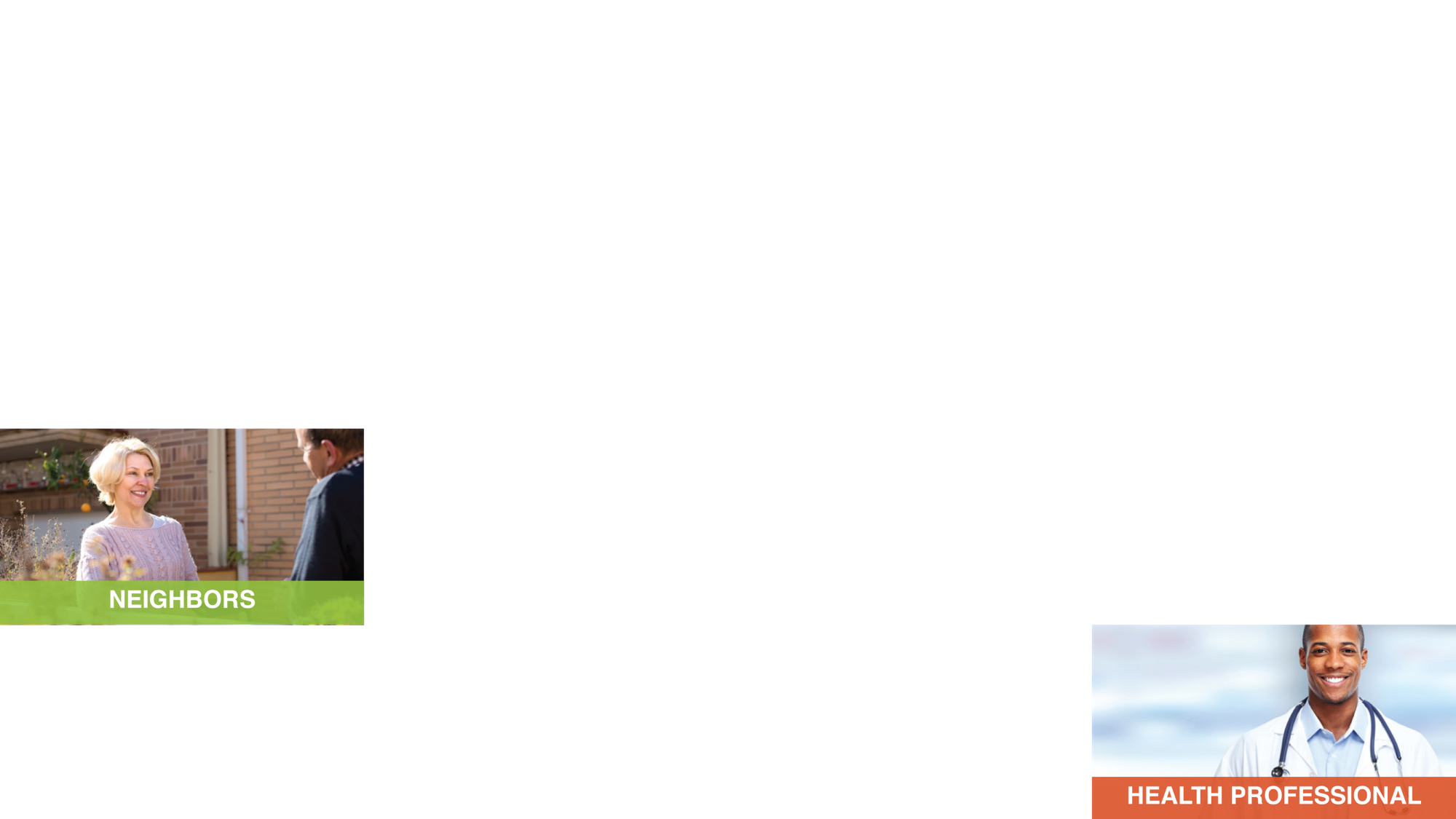 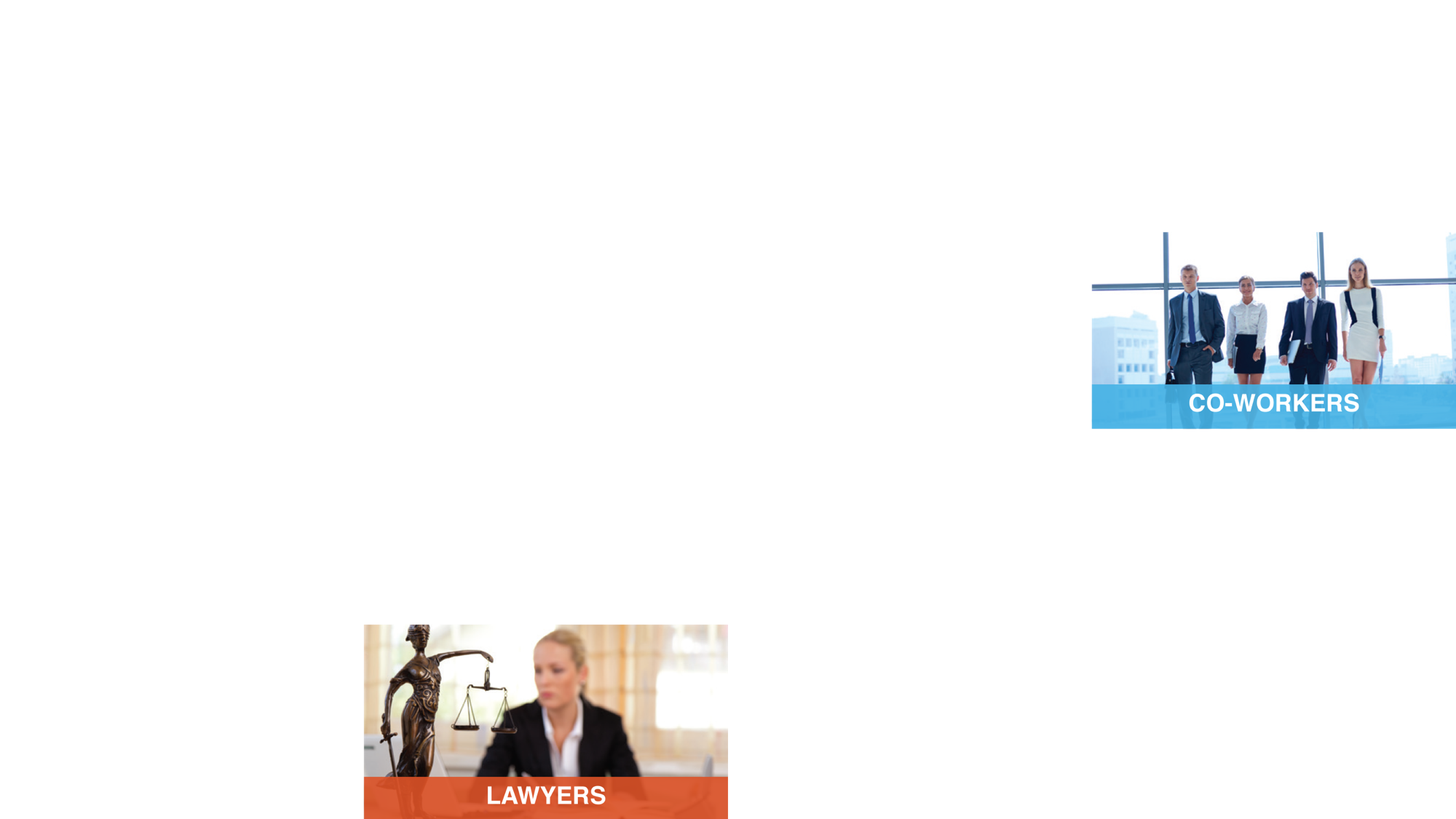 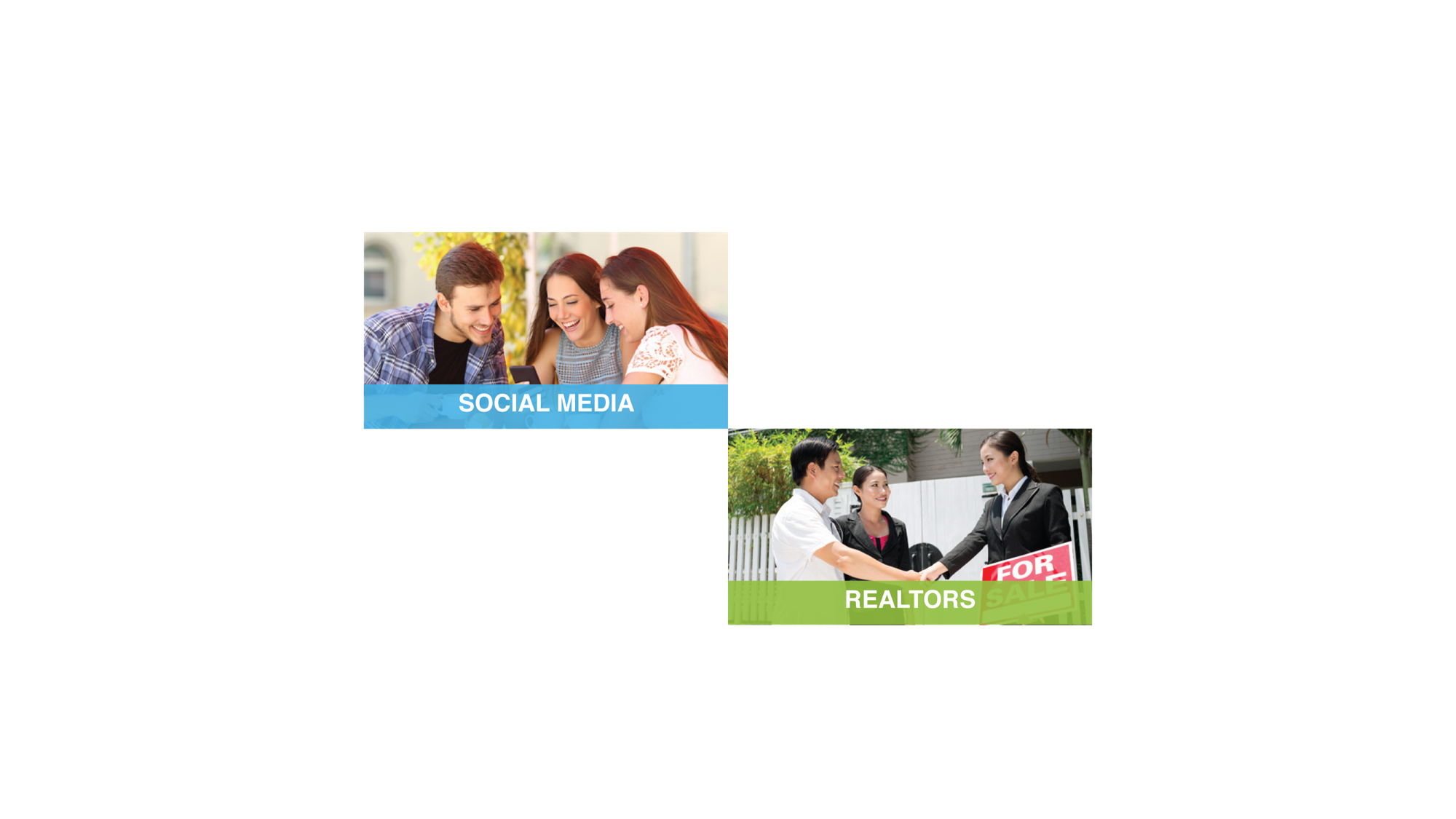 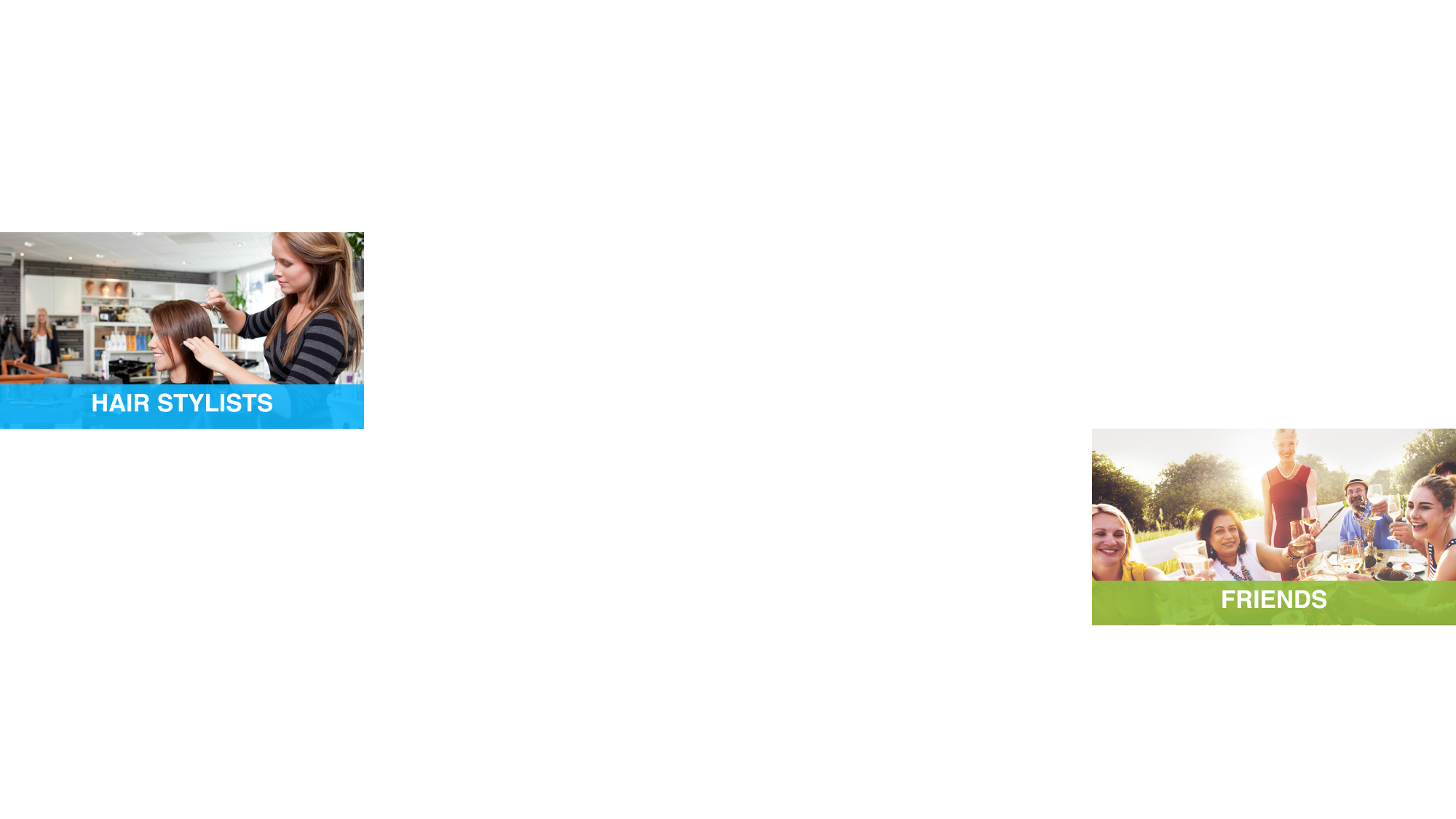 Warm Market
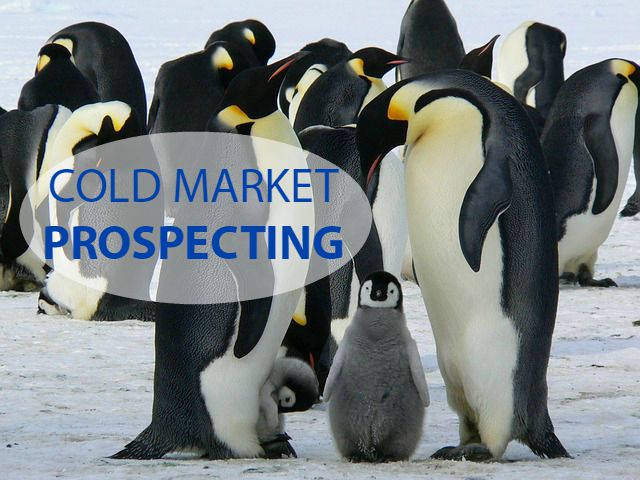 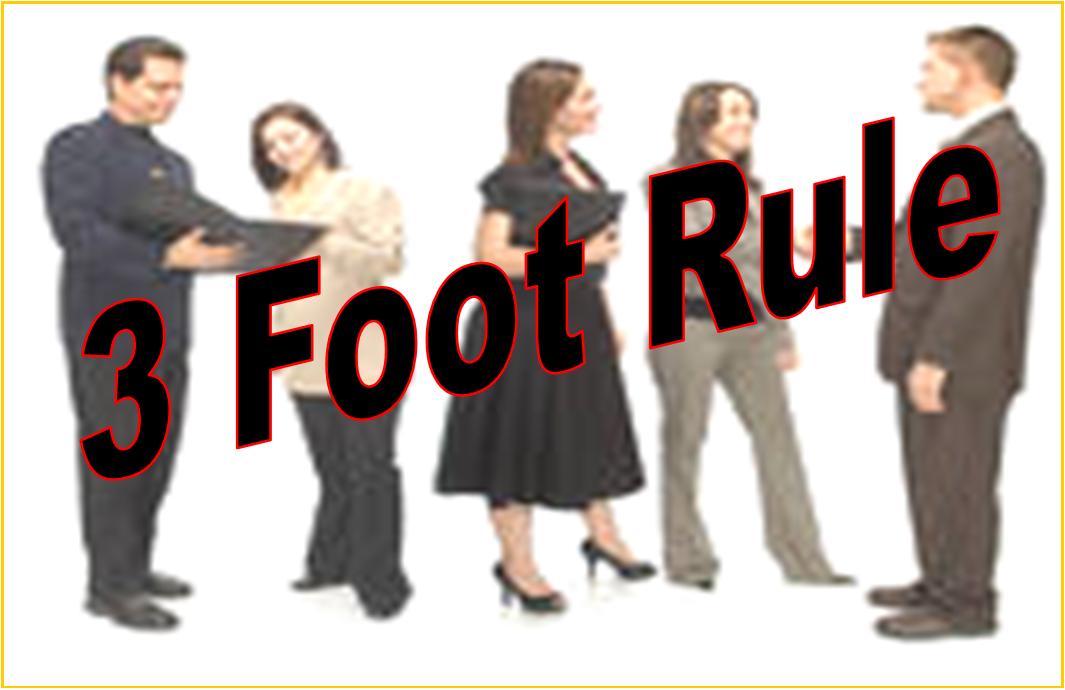 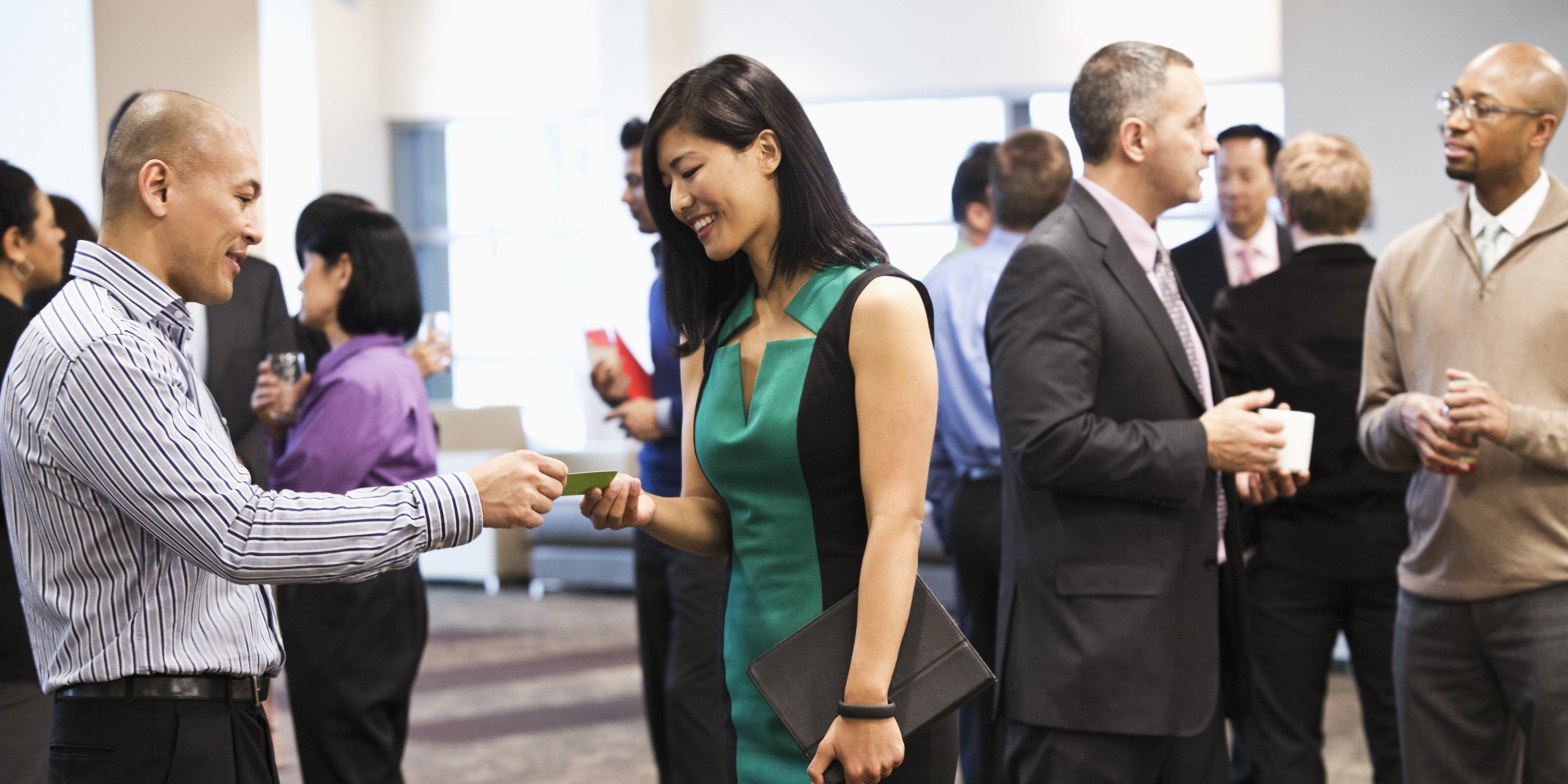 Networking
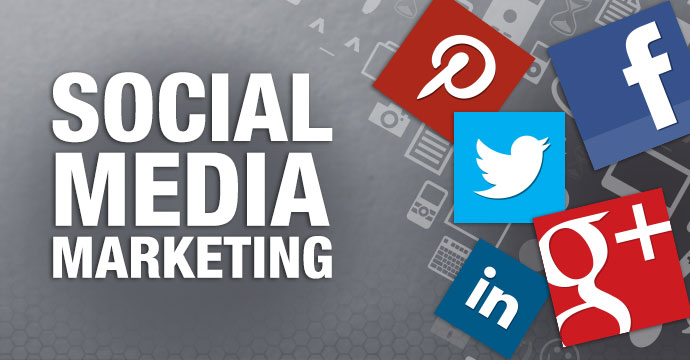